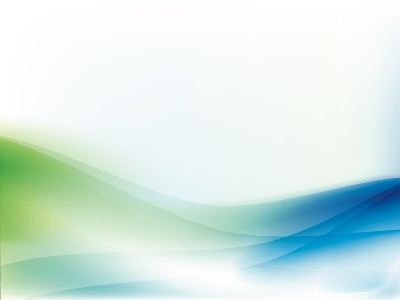 Care Transformation Collaborative of Rhode Island
State-wide Nurse Care Curriculum Training Program
September 28, 2018
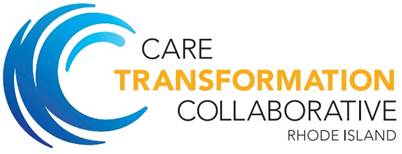 Advancing the Primary Care  Nurse Care Manager (NCM) Workforce
CTC-RI, with funding from UnitedHealthcare, implemented a state-wide 
 NCM core curriculum training program for 139                                               nurse care managers/faculty         
       2017 (Round One) =87 (includes 7 NCM faculty)                                  
2018 (Round Two) =52 (includes 1 NCM faculty 

Training includes : xG Learn* web-based on line modules (up to 43 CEU’s)  
NCM faculty led  weekly cohort conference calls 
*Many thanks are extended  to BCBSRI for introducing CTC-RI to this learning opportunity
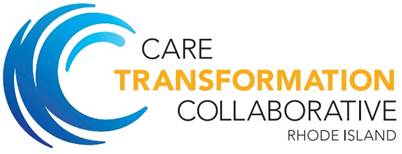 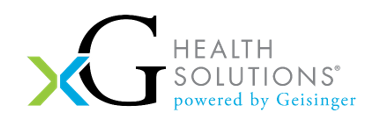 Evaluation ResultsWhat Goals Have You Achieved Via The xGLearn Learning Experience?
Comments -- 
1) Reviewed body of knowledge for NCM
2) I feel I have been utilizing these skills but there is always more to learn especially when sharing with other NCM experiences
3) Working to top of license
4) I felt that the diabetes information was helpful...but very intensive on drug therapy.  Did not enhance skills for new case managers.
5) Learned how to manage my day

73 Respondents (Not all learners completed evaluation in Round 2; with xG Learn platform upgrade, learners could generate certificates of completion without completing evaluation.  CTC will work with xG Learn to change this process0
How would you rate your level of case/care management experience AFTER completing this online learning program?
70 out of 73 Respondents (results include 5 Learners from Round Two: 2018 Session)
xGLearn is a blended learning experience (modules and collaborative support). How do you feel this model helped you to achieve your goals? (Check all that apply)
Comments
Was not helpful to enhance case management skills
I think this is a good model. Collaboration was most valuable to enhance the information provided
Appreciated the phone call conversations

73 Respondents who completed (results include 5 Learners from Round Two: 2018 Session)
xGLearn also provides external reading links, case studies and companion guides. How do you feel those tools enhanced your learning experience? (check all that apply)
73 Respondents (results include 5 Learners from Round Two: 2018 Session)

Comments
not all links were accessible
What would you identify as the most beneficial quality of the modular portion of the xGLearn program?   (Check all that apply)
73 Respondents (results include 5 Learners from Round Two: 2018 Session)
What would you identify as the most beneficial quality of the post module portion of the xGLearn program?
Comments
Unknown
I did not find the post module portion beneficial.

62 out of 73 Respondents (results include 5 Learners from Round Two: 2018 Session)
Caseload post xG Learn (All care team members)
62 out of 73 respondents (results include 5 Learners from Round Two: 2018 Session)
Of your most challenging care management activities, which area did the xGLearn  assist you in improving your skill set?(All care team members-check all that apply)
73 Respondents (results include 5 Learners from Round Two: 2018 Session)

Comments
Delegation to other care team members
SMAPS are helpful
I feel my skill set has not changed
After completing the xGLearn experience, which of these topics, would best address if any, your continued learning needs? (All care team members-check all that apply)
Comments
Unknown
Overall, a good basic review of complexities of case management

73 Respondents (results include 5 Learners from Round Two: 2018 Session)
Choose an area in which you feel your care management skills have improved and in which you can make a greater impact with your patients: (All care team members-check all that apply)
73 Respondents (results include 5 Learners from Round Two: 2018 Session)
Questions:
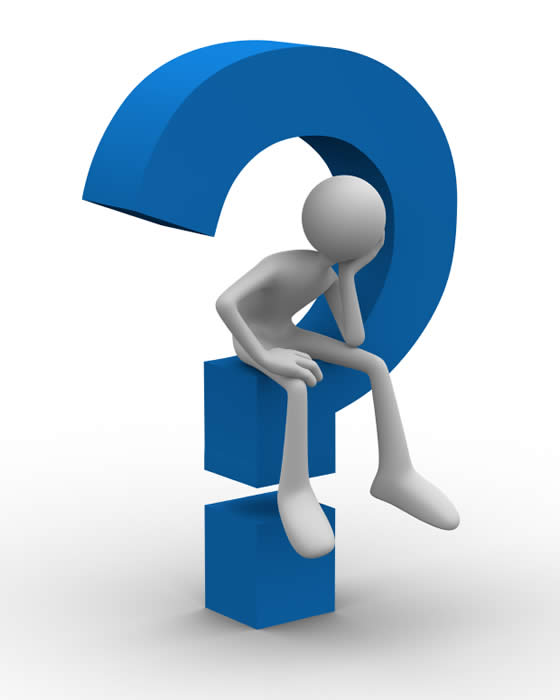 13